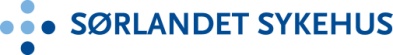 Forside
ANBEFALTE NETTSIDER:

kreftlex.no
kreftforeningen.no
norilco.no
sshf - barns beste
helsedirektoratet.no (pakkeforløp)
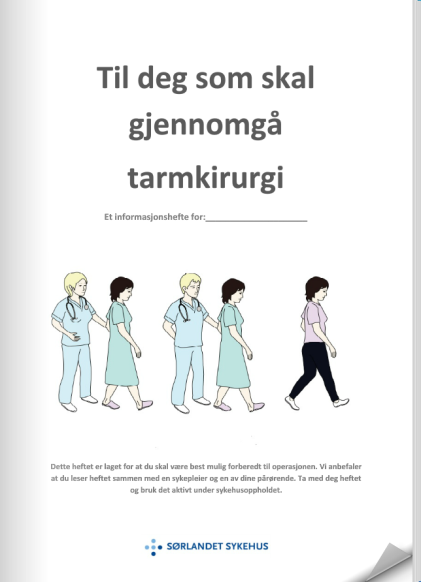 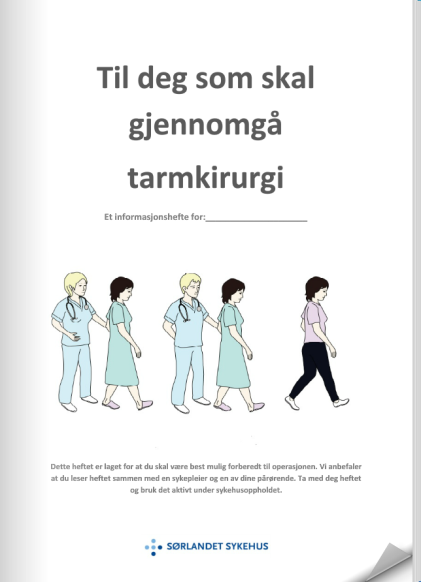 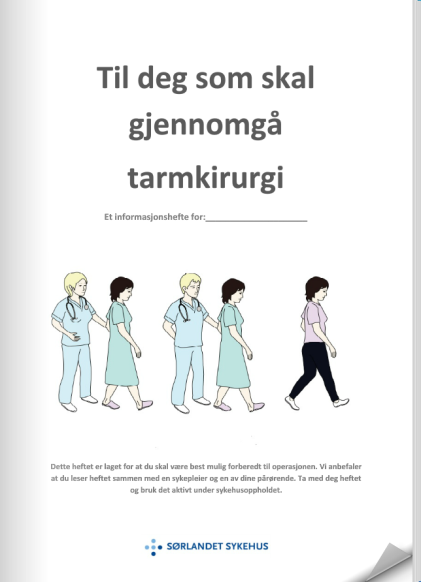 Endetarmskreft med tarmskjøt
Endetarmskreft med utlagt tarm
Tykktarmskreft